ОДГОВОР
НАРОДНЕ БАНКЕ СРБИЈЕ НА ИЗАЗОВЕ У ФУНКЦИОНИСАЊУ МОНЕТАРНОГ И ФИНАНСИЈСКОГ СИСТЕМА У УСЛОВИМА КРИЗЕ
Др Жељко Јовић,
вицегувернер
Златибор, јун 2023. године
О Д Г О В О Р  Н Б С
И З А З О В И
ОДРЖАВАЊЕ СТАБИЛНОСТИ ФИНАНСИЈСКОГ СИСТЕМА
МОНЕТАРНА ПОЛИТИКА
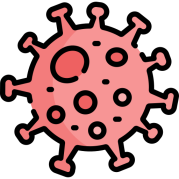 Банкарски сектор
Сектор осигурања
УБЛАЖАВАЊЕ
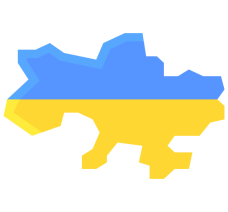 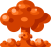 Подршка корисницима, уз спречавање додатног притиска на инфлацију
Одржавање ликвидности, солвентности и олакшавање положаја дужника
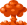 Стабилност девизног курса
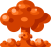 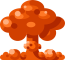 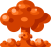 ПООШТРАВАЊЕ
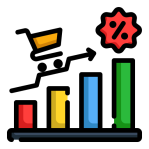 ЕКСПАНЗИВНОСТ у комбинацији са фискалним подстицајима
МЕРЕ МОНЕТАРНЕ ПОЛИТИКЕ
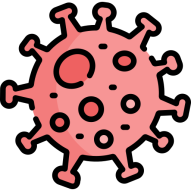 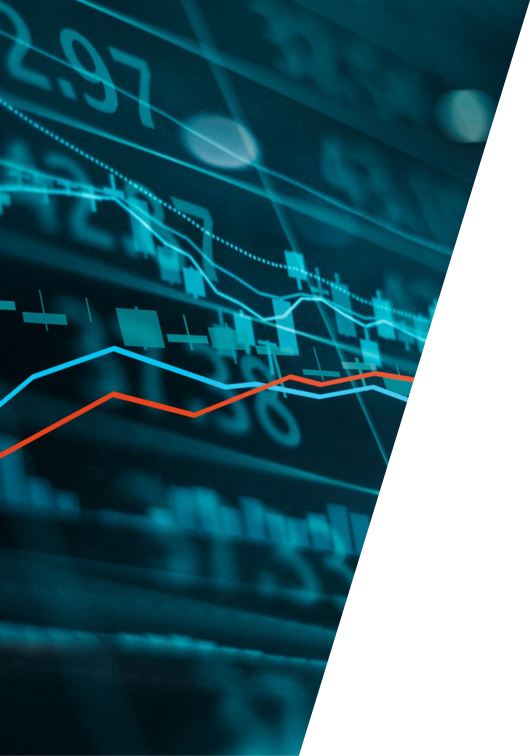 Обезбеђење додатне ликвидности (репо, своп, откуп обвезница државе и привреде)
Смањење референтне каматне стопе на 1% и подршка кредитној активности
Додатни подстицај динарском кредитирању привреде путем гарантне шеме (јефтиније за додатних 0,5 п.п.)
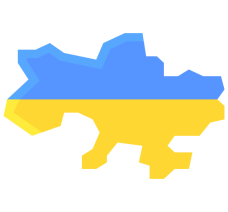 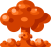 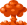 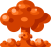 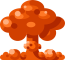 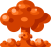 РЕСТРИКТИВНОСТ у циљу обуздавања инфлације
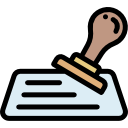 Релативна стабилност девизног курса у целом периоду као подршка
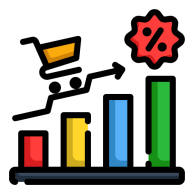 Повећање пондерисане каматне стопе на аукцијама репо куповине ХоВ
Повлачење ликвидности на реверзним репо аукцијама
Повећање референтне каматне стопе (13 пута узастопно) са 1% на 6%
СТАБИЛАН, ВИСОКО КАПИТАЛИЗОВАН И ВИСОКО ЛИКВИДАН БАНКАРСКИ СИСТЕМ 
– добра основа за суочавање са новом кризом
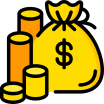 КРЕТАЊА У БАНКАРСКОМ СЕКТОРУ
Подршка ликвидности финансијског система
репо, своп, откуп државних и корпоративних обвезница
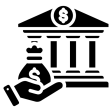 Очување капитала банака
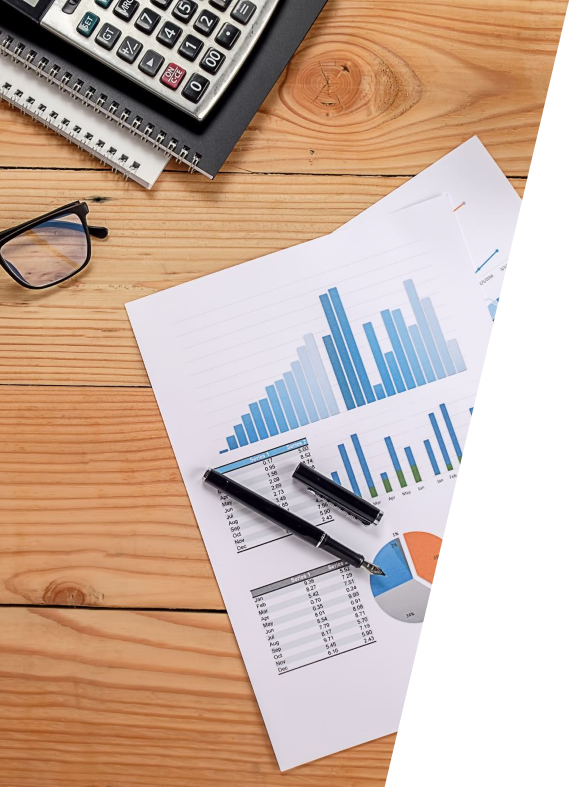 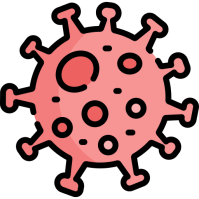 споразум о не исплати дивиденди
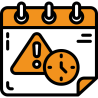 Олакшавање положаја дужника & ублажавање кредитног ризика
мораторијум 1, 2, 3, реструктурирање, продужење рока отплате и др.
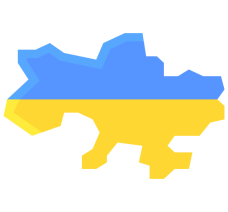 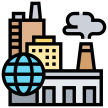 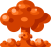 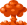 Подршка кредитирању привреде и олакшан приступ становништву
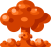 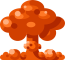 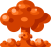 гарантна шема, стамбено кредитирање, мали кредити и др.
Спречавање преливања кризе на домаћи банкарски систем
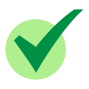 први успешан поступак реструктурирања домаће банке
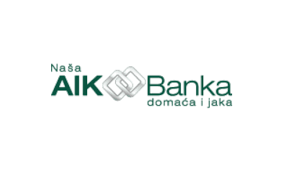 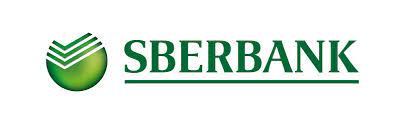 СТАБИЛАН, ВИСОКО КАПИТАЛИЗОВАН И ВИСОКО ЛИКВИДАН БАНКАРСКИ СИСТЕМ 
– добра основа за суочавање са новом кризом
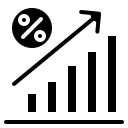 КРЕТАЊА У БАНКАРСКОМ СЕКТОРУ
Раст каматних стопа у борби са инфлацијом
Повећање нереализованих губитака
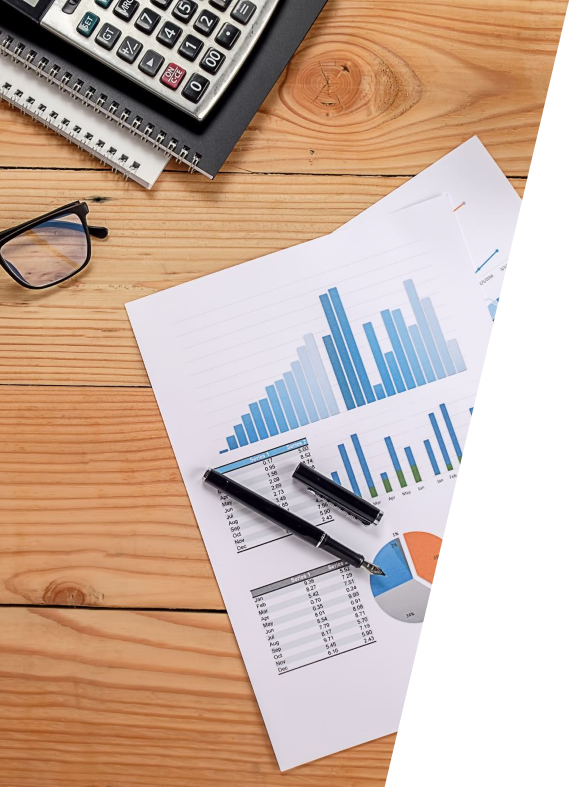 Повећање кредитног ризика, али не и кредитних губитака и НПЛ
Повећање прихода од камата и резултата пословања
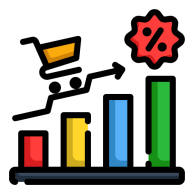 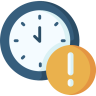 Продужење трајања мера из пандемије
олакшавање положаја дужника (реструктурирање, продужење рока отплате)
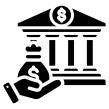 Привремена мера за очување капитала банака
искључивање 70% нереализованих губитака/добитака из обрачуна капитала
СТАБИЛАНО, РАСТУЋЕ ТРЖИШТЕ ОСИГУРАЊА 
– добра основа за суочавање са новом кризом
- јавни здравствени систем је имао примарну улогу у борби са COVID 19
Ограничен утицај пандемије на приватно здравствено осигурање
ТРЖИШТЕ 
ОСИГУРАЊА
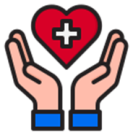 - искљученост покрића за COVID 19 у постојећим полисама
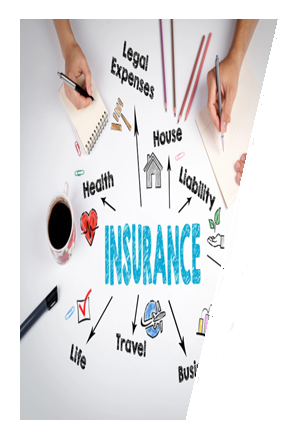 Појачана свест о значају здравственог и других облика осигурања
Промене на тржишту у корист приватног здравственог осигурања
- услед мале заступљености, ово није значајно утицало на резултат и перформансе осигуравајућих друштава
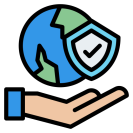 Највећи утицај на путно осигурање (-60% ГоГ)
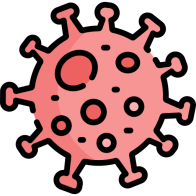 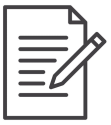 Препоруке у циљу заштите интереса корисника услуга осигурања
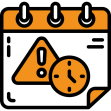 одлагање плаћања премија осигурања најмање за време трајања ванредног стања
омогућавање електронске комуникације како би корисници могли лако да добију информације у вези са покрићем од COVID 19
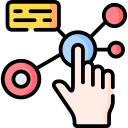 флексибилан и прилагодљив приступ када корисници нису у могућности да плаћају премију или поднесу одштетни захтев из различитих разлога
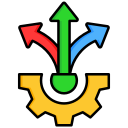 СТАБИЛАНО, РАСТУЋЕ ТРЖИШТЕ ОСИГУРАЊА 
– добра основа за суочавање са новом кризом
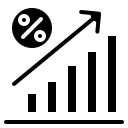 Вишеструки утицај раста инфлације и каматних стопа
ТРЖИШТЕ 
ОСИГУРАЊА
Смањење вредности OCI улагања и капитала
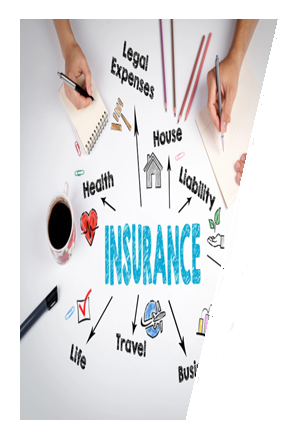 Повећање трошкова пословања и покрића штета
Повећање прихода од улагања
Услед чињенице да осигуравајућа друштва OCI хартије од вредности углавном држе до доспећа, ове неповољне тржишне флуктуације ће временом нестати
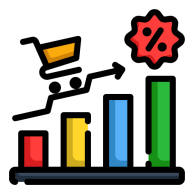 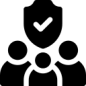 Заштита интереса корисника услуга осигурања
писмо свим осигуравајућим друштвима која су неоправдано повећала премије, у којем их позива да износе премија врате на претходни ниво и нова регулатива у циљу спречавања да се такво понашање на тржишту понови
Упркос текућим изазовима, тржиште осигурања у Србији је остало стабилно, а нормализација монетарних политика и растуће каматне стопе би га могле додатно ојачати.
ЗАКЉУЧАК
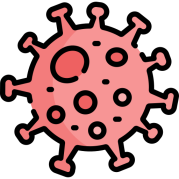 И поред различитих шокова, финансијски систем Републике Србије је успео да одржи и ојача стабилност уз високу профитабилност, ликвидност и солвентност финансијског сектора и најнижи НПЛ показатељ од увођења истог.
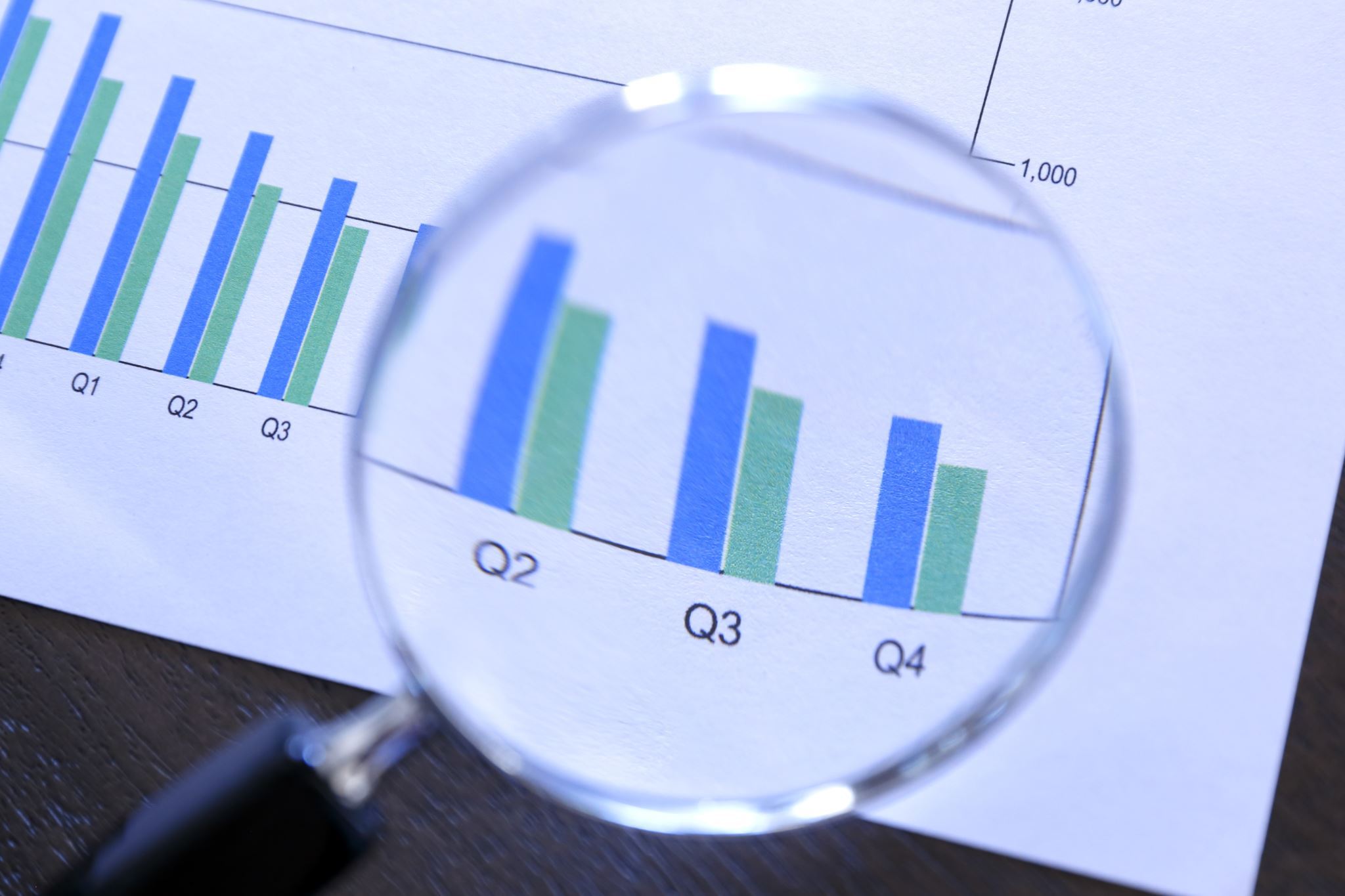 НПЛ 2015 - 2023
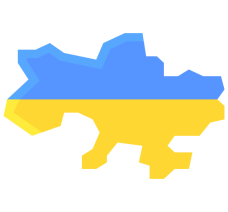 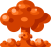 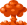 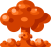 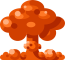 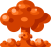 Ова достигнућа не само да потврђују отпорност банкарског сектора, већ и истичу ефикасност мера које се донете у циљу ублажавања утицаја кризе на финансијски систем, привреду и становништво.
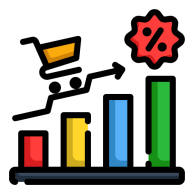 ХВАЛА НА ПАЖЊИ